В поисках инструментов развития ЛП в дистанционном обучении:
из опыта работы
Что помогает и мешает развитию ЛП в дистанционном обучении?
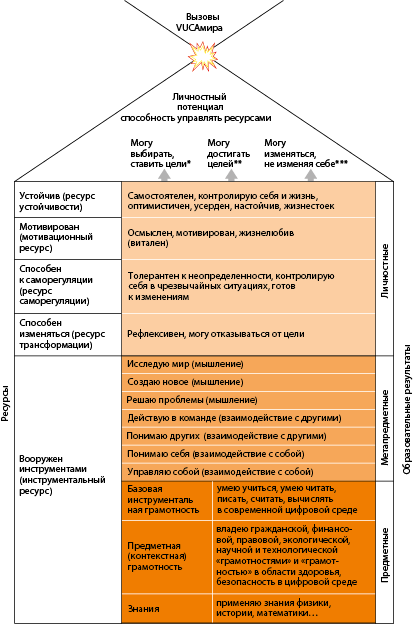 Лучше, если развитие личностного потенциала будет «встроено» в основные процессы в школе.
Что помогает и мешает развитию ЛП в дистанционном обучении?
Скромная последовательная работа лучше «гламурных» акций!
Что можно привнести или изменить в процессе обучения для того, чтобы они способствовали развитию личностного потенциала?
Пре-адаптация:
Что нужно привнести в очное обучение, чтобы лучше сработал переход на дистант?
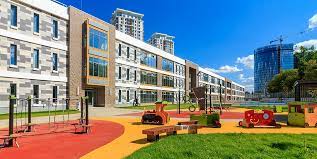 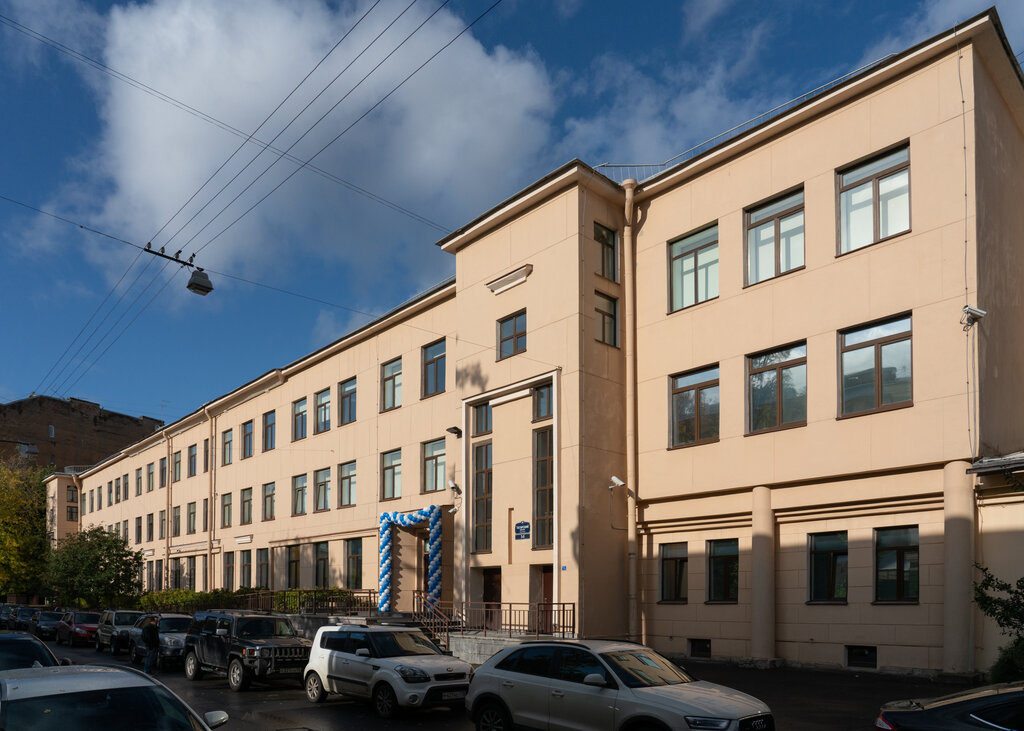 Смена акцентов
Нарисуем маршрут(ы)
Хорошо, если дети видят весь маршрут продвижения – как минимум, внутри модуля. Убедитесь, что модуль, с которым вы будете работать, наполнен всеми материалами. Хорошо представленные материалы – карта, по которой ребенок сможет идти сам. 

Убедитесь, что все дети понимают, что и когда необходимо выполнить. Не забудем про старую детскую игру «А вы нам не говорили…». Хорошо дублировать это письменно – в форме эл. почты, в группе в соц. сети, в объявлениях в электронном журнале.
«Карта модуля» — на доске
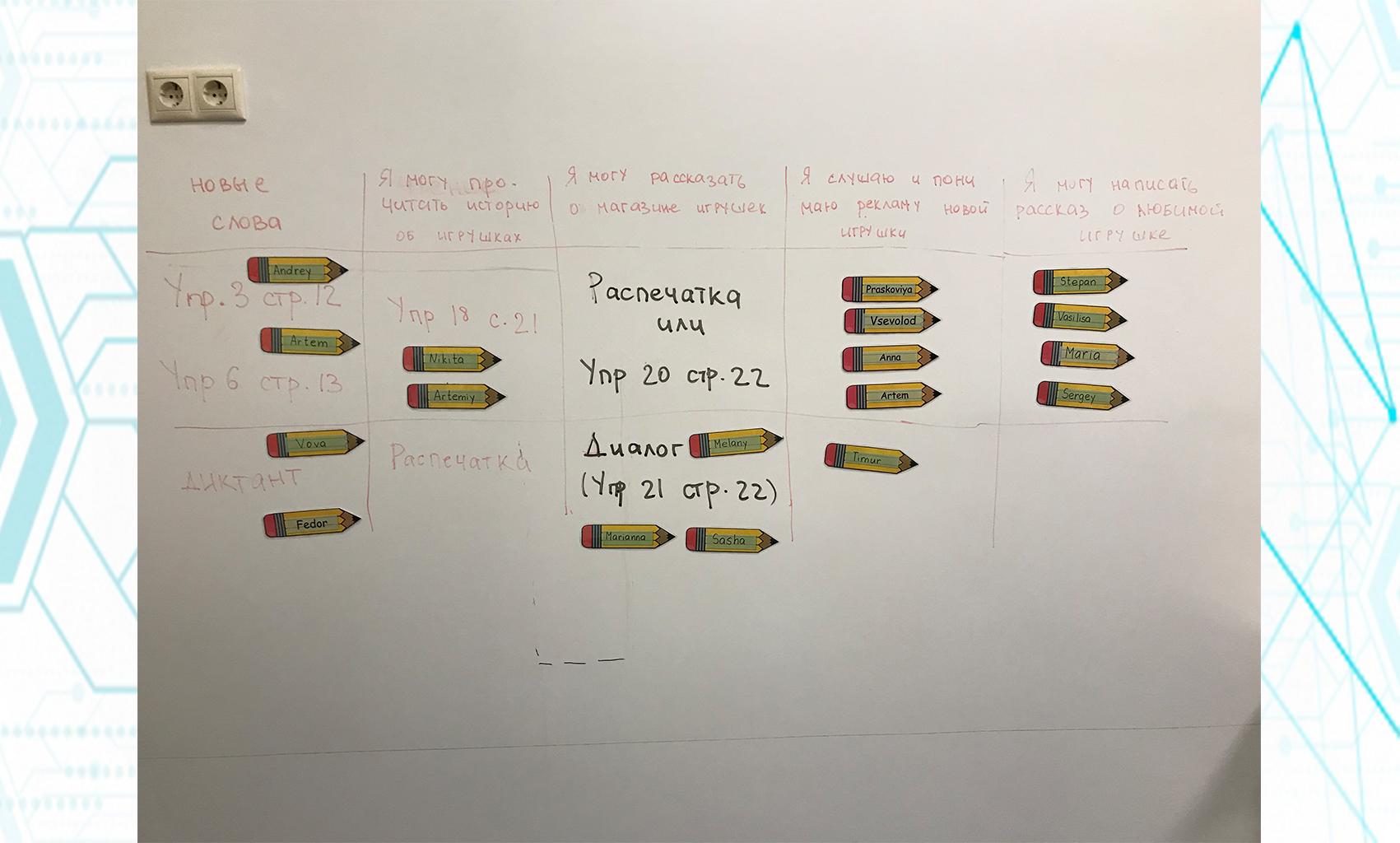 «Карта модуля» — от бумаги к цифре
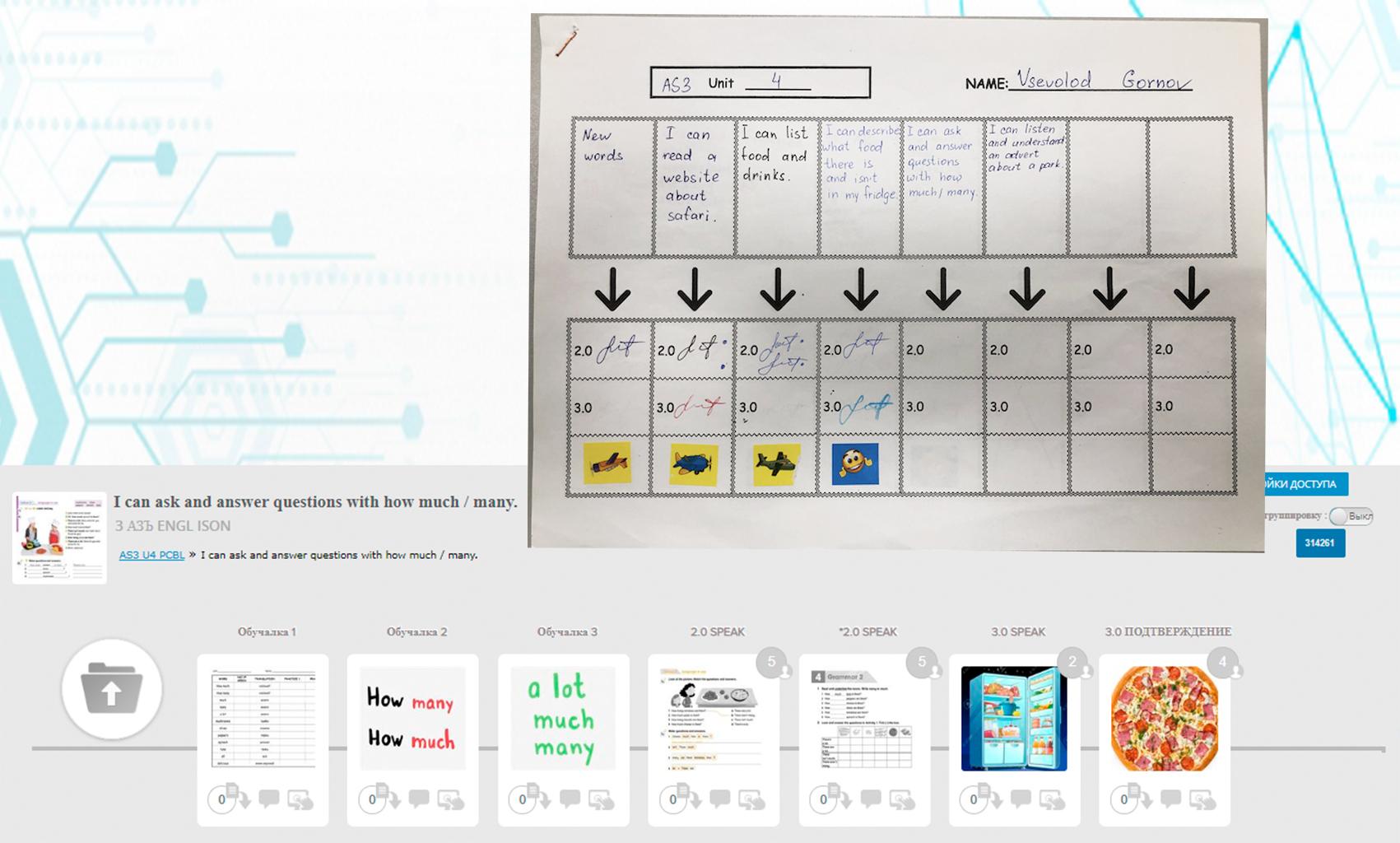